Такие же, как мы
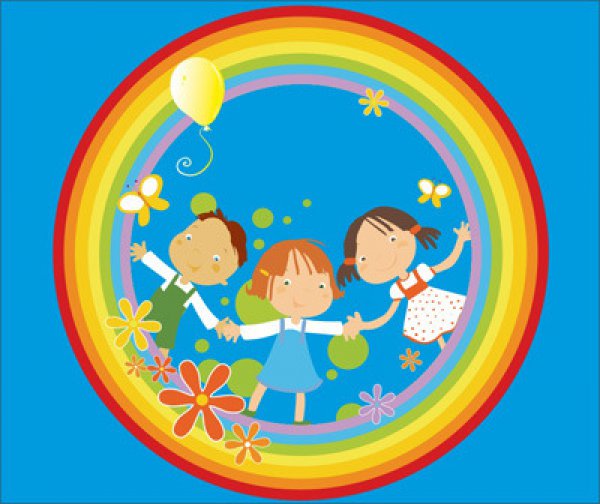 … только с ограниченными возможностями
В современной России постепенно меняется отношение к инвалидам.
Надо дать возможность человеку в инвалидной коляске, незрячему или с глухотой попасть в школу или университет, добраться до места работы, посещать кинотеатры, кафе, стадионы
Проводятся выставки художественных работ …
… и творчества людей с ограниченными возможностями
Создаются условия для передвижения в инвалидной коляске по улицам города - низкие тротуары и специально оборудованные спуски на перекрестках, пандусы в подземных переходах и при входе в здания
Для людей с ограниченными возможностями приспосабливают все объекты города – строят пандусы
Детям и взрослым оказывается высококвалифицированная медицинская помощь
Создаются центры социальной реабилитации, развития и обучения.
В России разработаны различные социальные программы по оказанию помощи детям и взрослым
Люди с ограниченными возможностями активно участвуют в спортивных состязаниях
Они не сдаются и выигрывают
Тюменские лыжники-параолимпийцы Любовь Васильева и Николай Полухин принесли российской сборной в Ванкувере четыре серебряные медали.
Параолимпийцы проявили огромную волю к победе, мужество и силу духа
Президент России Д.А.Медведев награждает спортсменов
Во многих городах Российской Федерации проводится активная работа по созданию безбарьерного пространства для людей с ограниченными возможностями
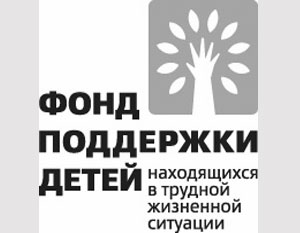 Такие же, как мы
Посмотри вокруг себя и помоги